Муниципальное бюджетное образовательное учреждение дополнительного образования детей
«Дворец творчества детей и молодежи города Белово»
Птица в русской мифологии
Педагог  д/о:
Чулкова И.Г.
Гамаюн
Стратим
Феникс
Сказочные персонажи - Жар-птица, Финист Ясный Сокол, Царевна-Лебедь
Алконост
Сирин
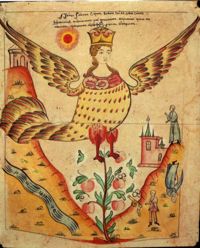 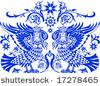 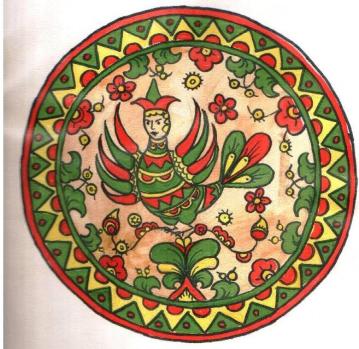